Available with:
Scenario level:
A day in the life of a Law Professor
Microsoft 365 Copilot
Buy
Benefits
Save 30 minutes per day
More time for research
Improve preparation
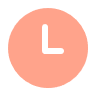 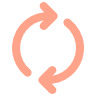 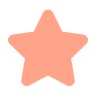 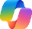 Copilot Chat1
8:30 am​
9:15 am
10:30 am
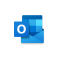 Cassandra
is a Law Professor
Copilot in Outlook
Cassandra asks Copilot Chat to search through previous messages to find more information regarding the mock trial and draft an outline of the plan.​
Cassandra uses Copilot in Word to review her lesson plan for the trial, add differentiated learning activities, and adjust the comprehension level for first year and second year students. ​
Cassandra asks Copilot to create a general message that outlines the mock trial plan, with requirements for students, to send to the college’s law program.​
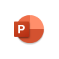 Copilot in PowerPoint
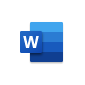 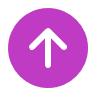 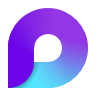 Copilot in Loop
Copilot in Word
Benefit: Easily catch up on mail and focus on the most important messages to address. Use additional time to prepare for the day.
Benefit: Personalize learning for students to ensure the class materials are provided in the way that works best for them with a formative assessment structure. ​
Benefit: Get started with a draft and spend more time working on the details based on recent ​
staff feedback.​
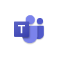 Copilot in Teams
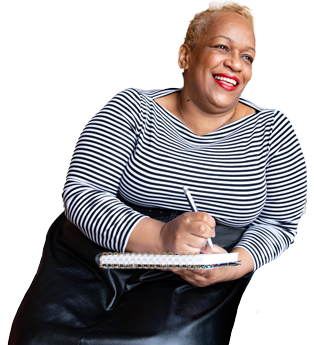 4:00 pm
2:00 pm
11:00 am
Cassandra uses Copilot in Loop to start a grant proposal for various research projects, new educational programs, and community initiatives to delegate the research and academic data collection among faculty. ​
Cassandra is making the final touches for tomorrow’s lecture. She uses Copilot in PowerPoint to quickly build a presentation based on the case brief the class is studying. ​
Cassandra missed the leadership meeting while facilitating the mock trial. She uses Copilot to review the meeting summary and next steps.​
Benefit: Bring your ideas to life and focus on your ideas and final touches for your classes. ​
Benefit: Avoid feeling behind and stay connected while prioritizing time with students. ​
Benefit: Effortlessly co-author in real-time and track progress the grant proposal to ensure all university information is captured across departments.​